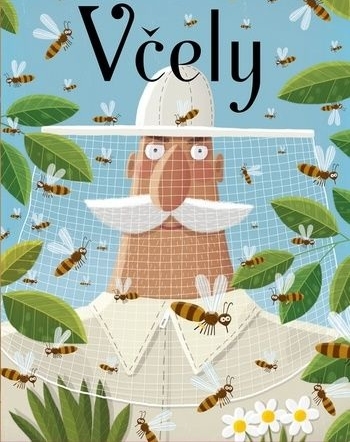 Ahoj deti, ja som včielka Medulienka.                  Poznáte ma?
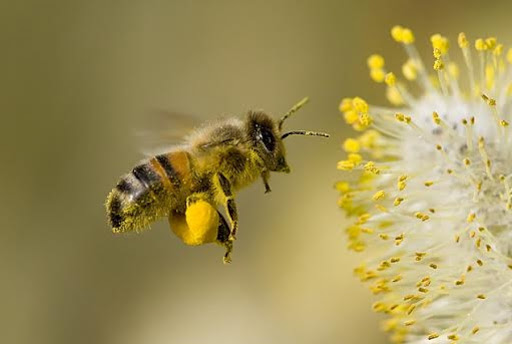 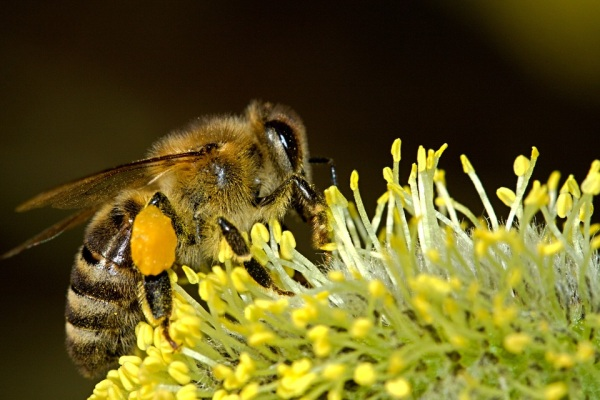 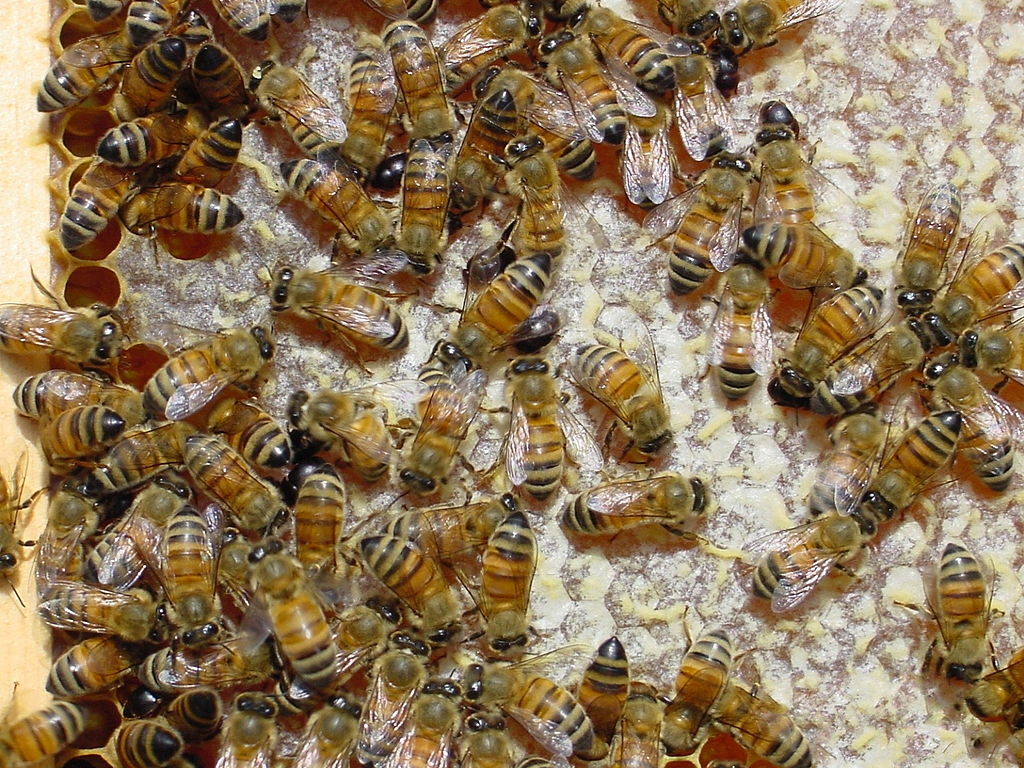 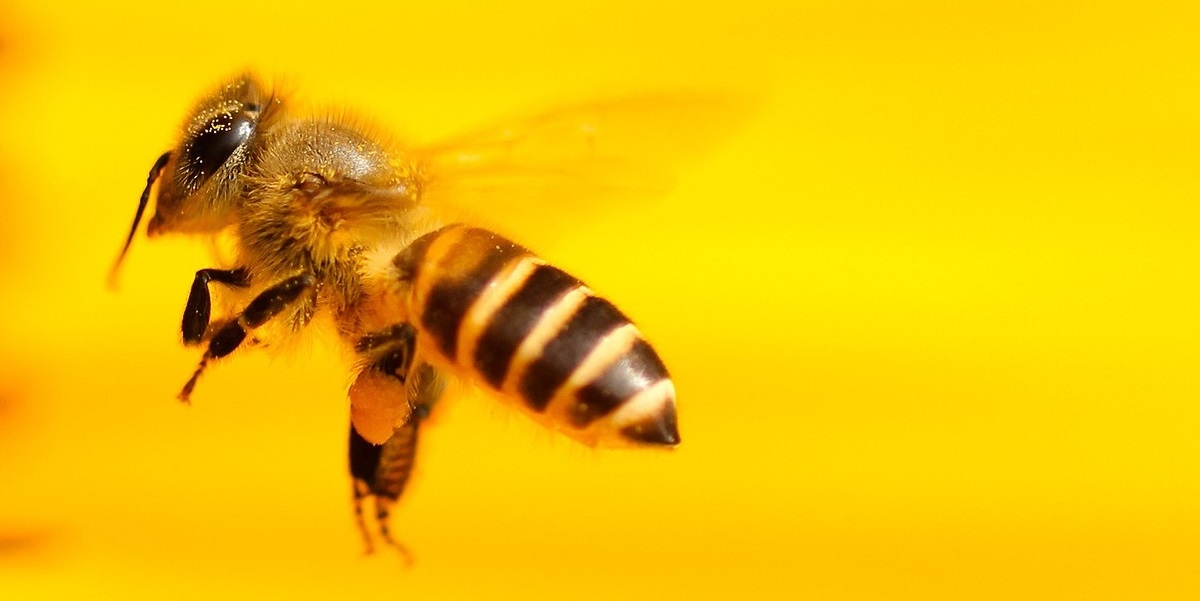 So svojimi kamarátkami včielkami lietame z kvetu na kvet a pijeme sladký nektár. Nektár premieňame na sladký med a  ukladáme do komôrok v našom domčeku, ktorý sa volá ÚĽ.
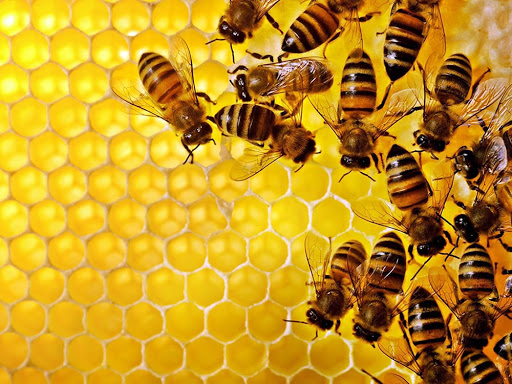 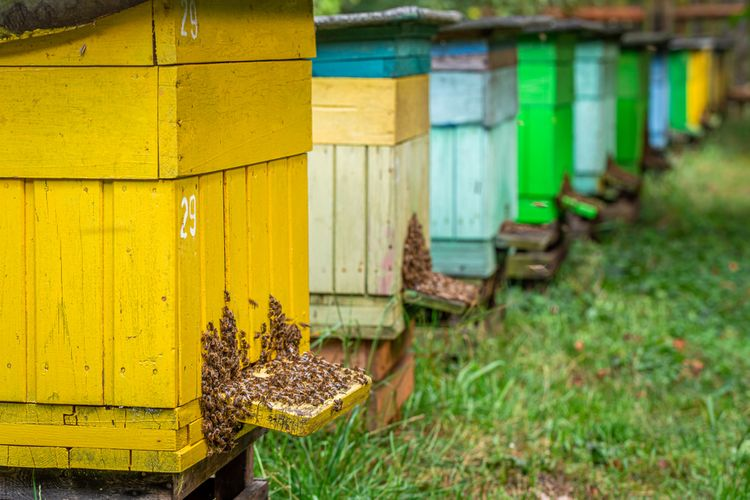 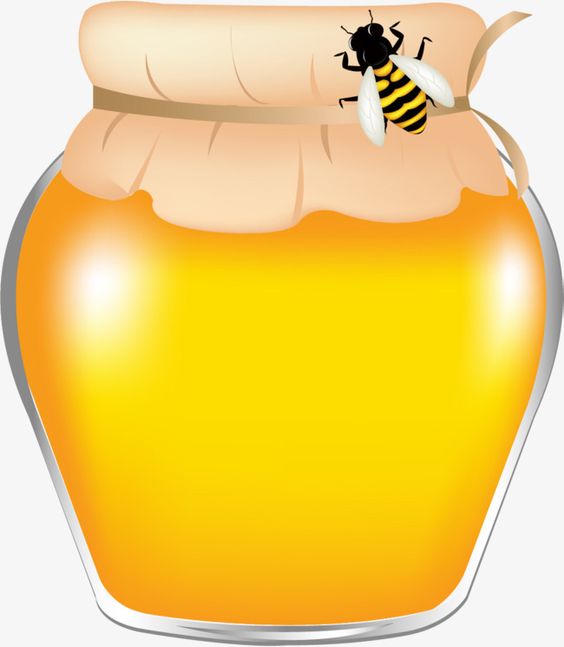 Som veľmi užitočná. Prečo?
Nielenže vyrábam med, ale opeľujem aj  rastliny, kvety ovocných stromov, kvietky v zeleninových záhradkách, na lúkach, na poliach i v lesoch. Inak by sme nemali ani jahôdky, ani čerešne, ani jabĺčka či slivky alebo hrušky. Peľ sa mi vždy nalepí na nôžky a ja ho roznášam po všetkých kvietkoch. Vyzerá ako žlté loptičky.
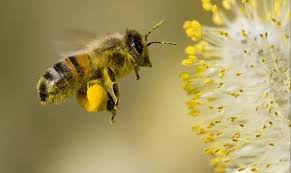 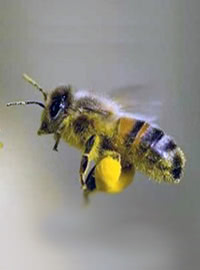 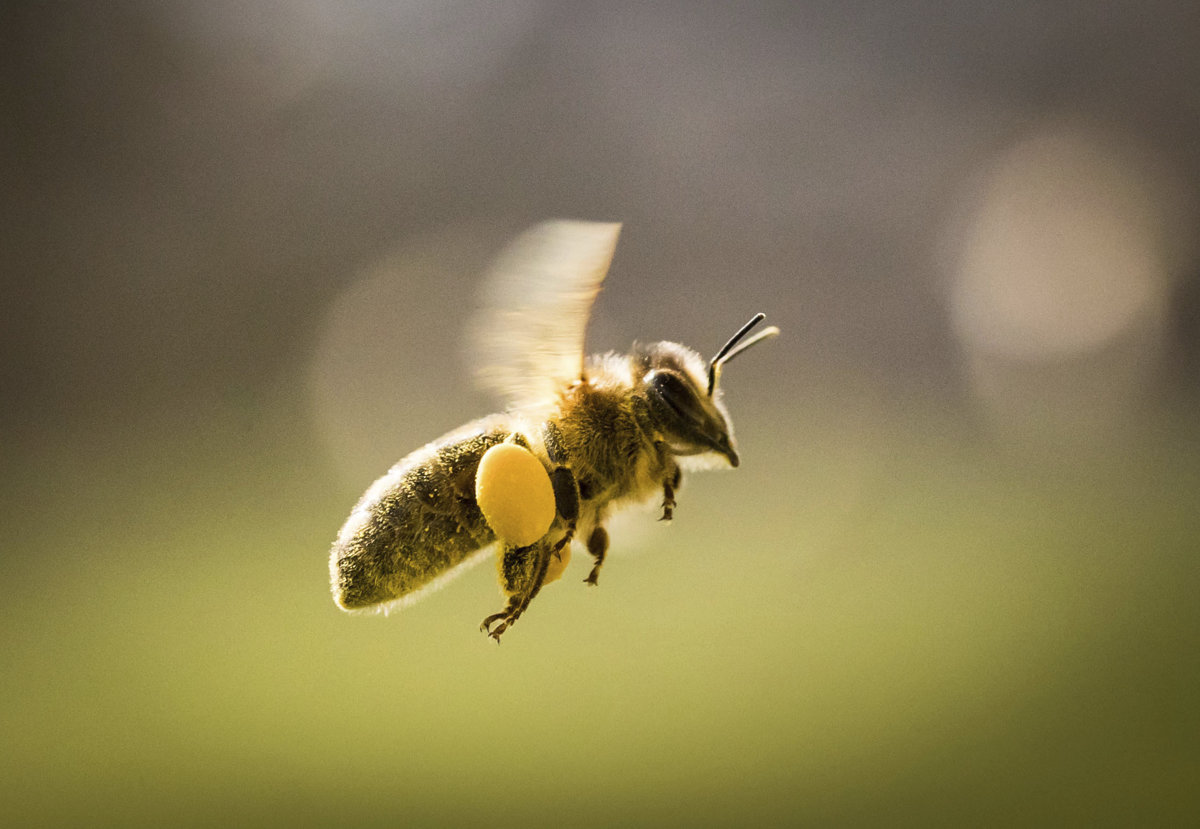 O včielky sa stará ujo včelár.
On sa včielok nebojí. Už ho neraz uštipli,                                                                         ale vie sa pred nimi ochrániť.                                                                                    Včielky opatruje veľmi rád.                                                                             Stará sa o ne. Čistí im úle,                                                                                 v zime ich pozakrýva,                                                                                            aby nezmrzli. A tiež im pripravuje                                                                       zimnú potravu.                                                                                                        Včielky potrebujú aj vodu,                                                                                       preto im ju nalieva  do napájadiel.
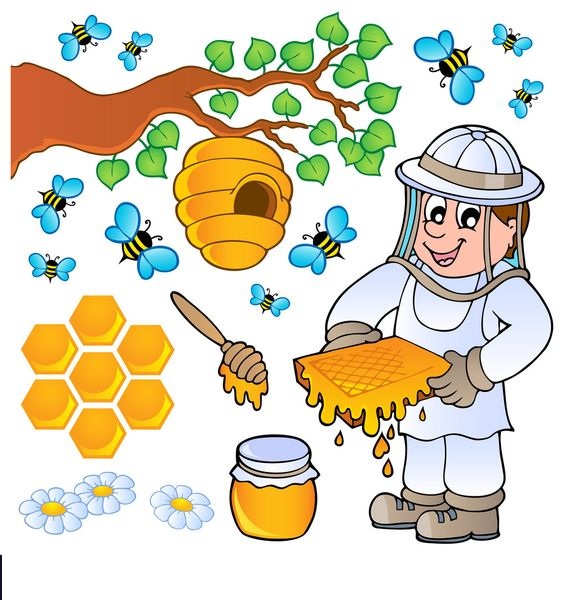 Ako sa včielky zhovárajú?
Ako? Tancom. Priletí včielka do úľa, sadne si pred dom a tancuje. Oznamuje ostatným: „Na neďalekej lúke rozkvitli púpavy, poďte zbierať nektár a peľ! Narobíme medu!“
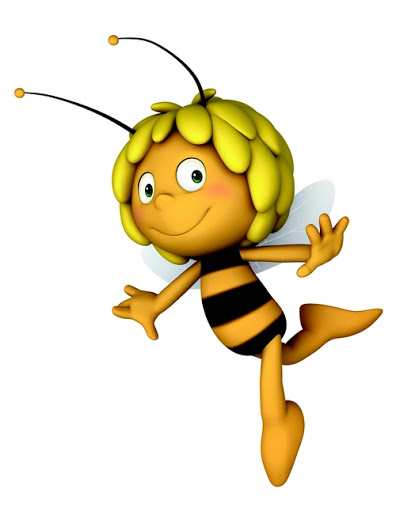 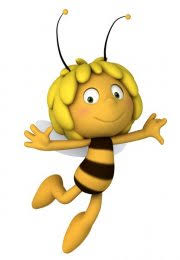 Ako sa včielky bránia?
Pozor na žihadlo! Možno ste ho už niekedy pocítili na svojom tele. Žihadlo má včielka v zadočku a vystrčí ho , len keď cíti nebezpečenstvo.
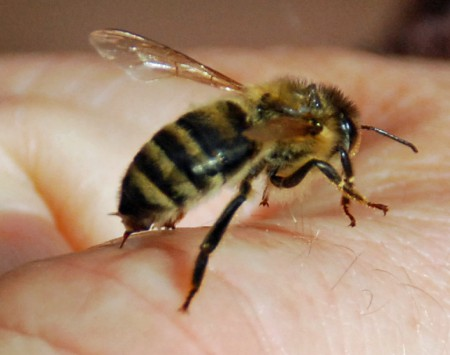 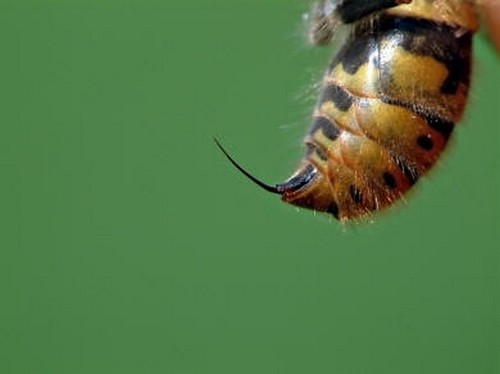 ĎAKUJEM ZA POZORNOSŤ
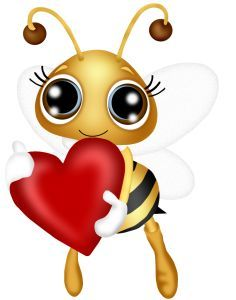